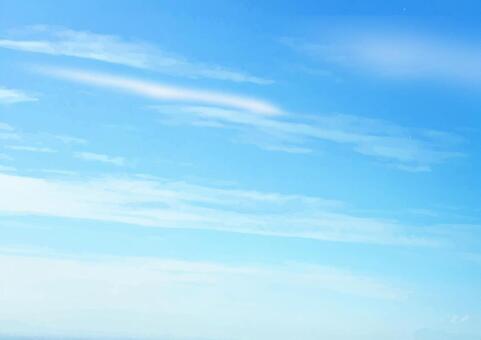 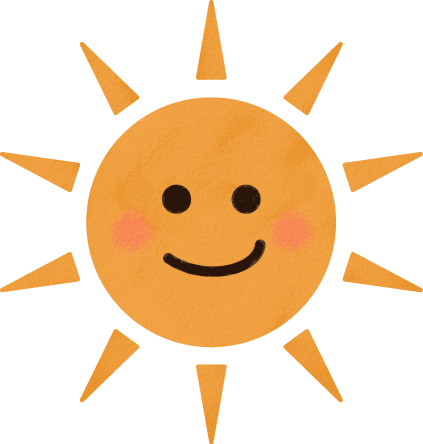 ビンゴゲーム
皆でコミュニケーション